F Y Z I K A
Elektrická energia,
elektrické javy
OPAKOVANIE
Dôležité slová
elektrický prúd
batéria
jednoduchý elektrický obvod
monočlánok
svetlo
vodiče
žiarovka
energia elektrického prúdu
teplo
spotrebiče
nevodiče
volt
pohyb
voltmeter
Thomas Alva Edison
ampér
elektrické napätie
slaný roztok
sériové zapojenie
ampérmeter
paralelné zapojenie
Dôležité slová
elektrický prúd
jednoduchý elektrický obvod
batéria
svetlo
monočlánok
žiarovka
vodiče
energia elektrického prúdu
teplo
slaný roztok
volt
pohyb
nevodiče
spotrebiče
Thomas Alva Edison
elektrické napätie
voltmeter
ampér
sériové zapojenie
ampérmeter
paralelné zapojenie
Spotrebiče
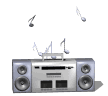 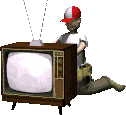 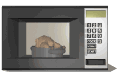 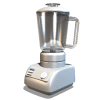 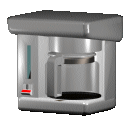 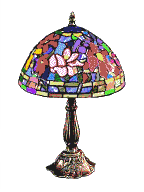 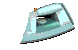 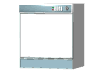 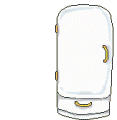 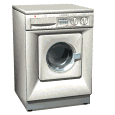 Jednoduchý elektrický obvod
Zostavíme ho z :
Batérie
Žiarovky
Vodiča
Schematické značky
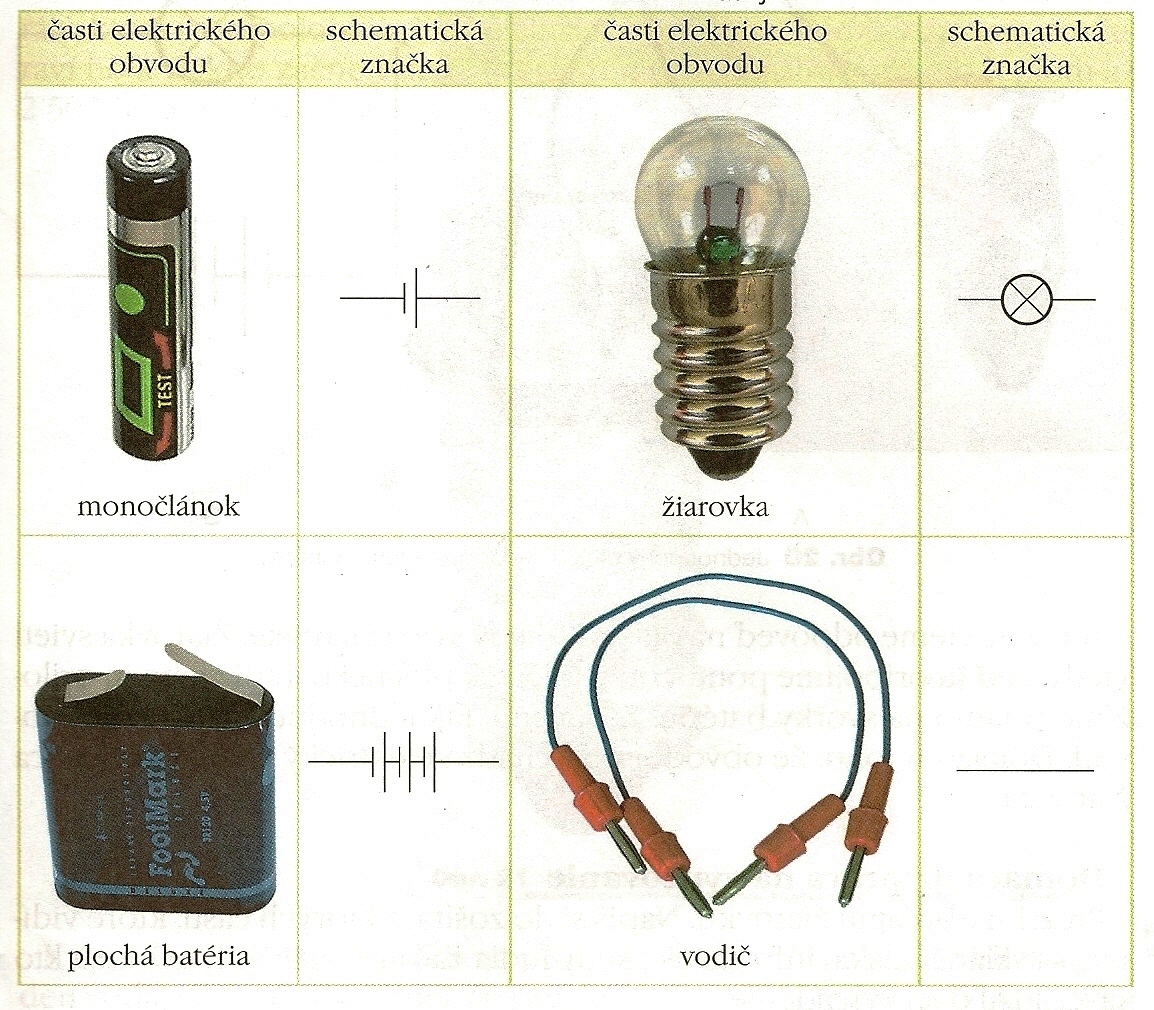 Jednoduchý elektrický obvod
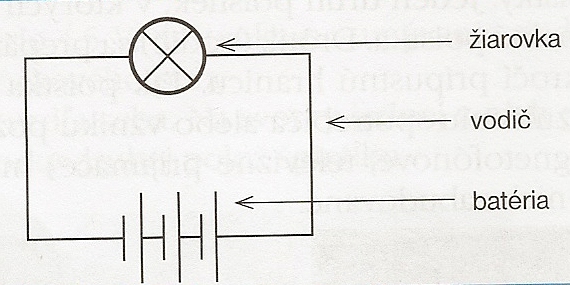 Ž i a r o v k a
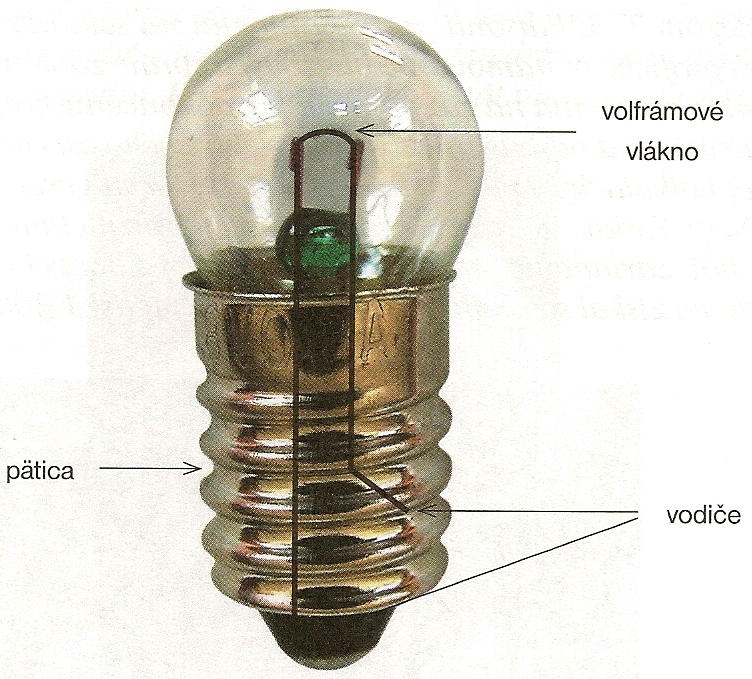 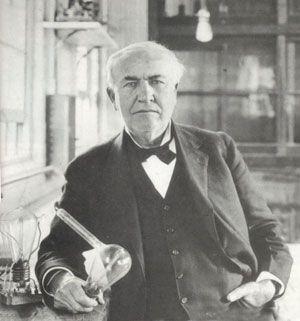 Thomas Alva Edison
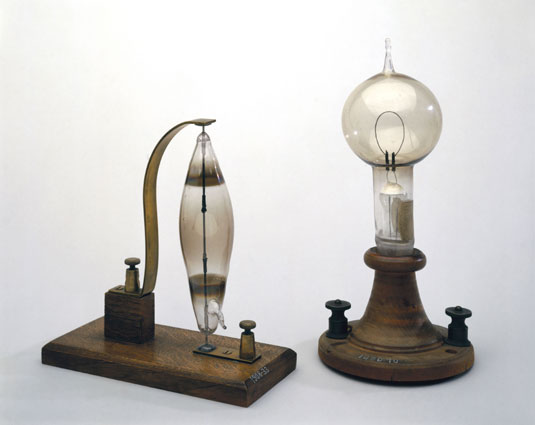 B a t é r i a
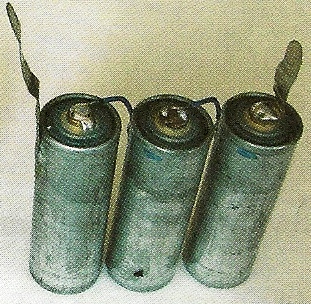 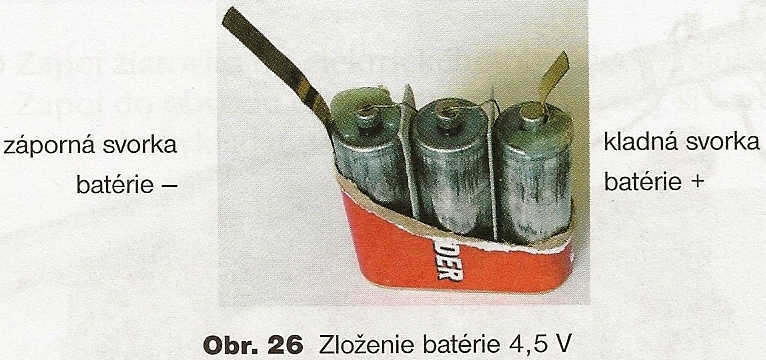 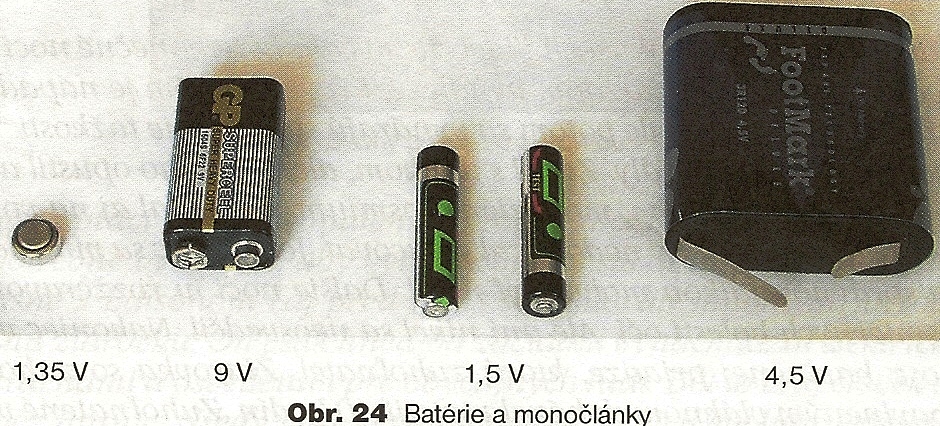 Sériové zapojenie
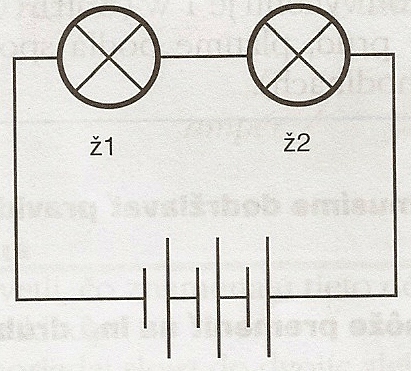 Paralelné zapojenie
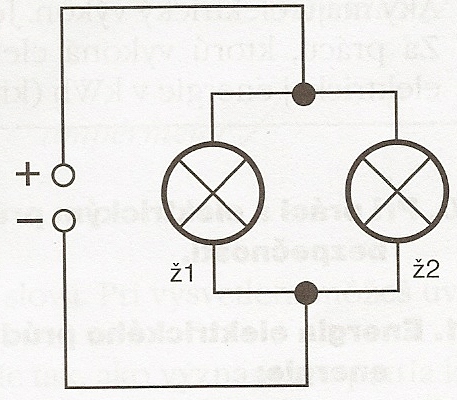 Ampérmeter
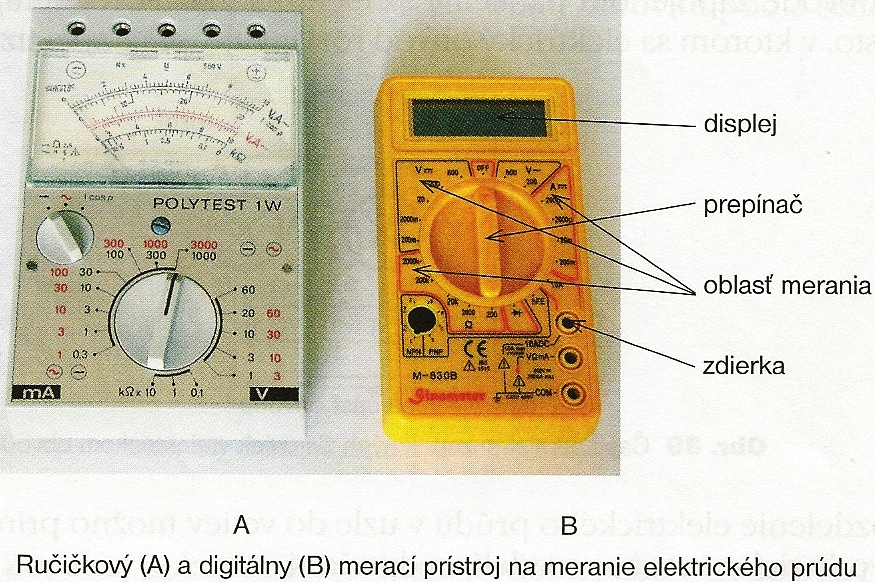 Voltmeter
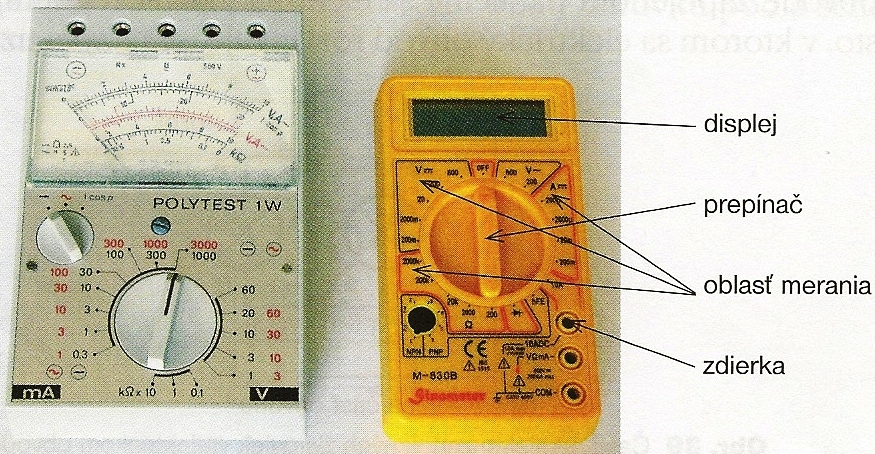 V o d i č e
meď
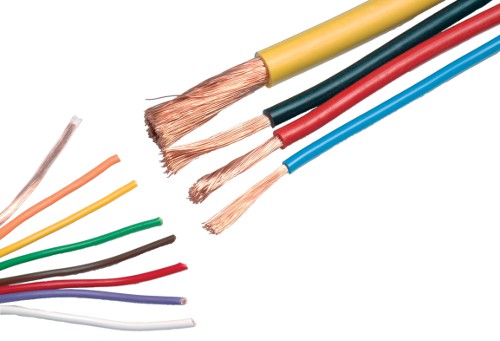 hliník
oceľ
tuha
N e v o d i č e
plasty
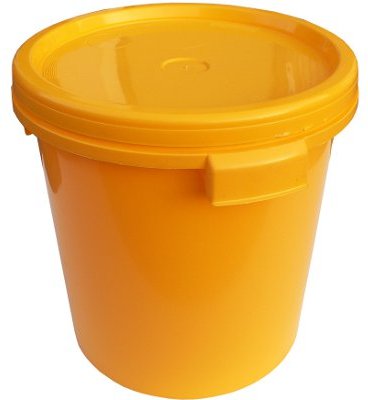 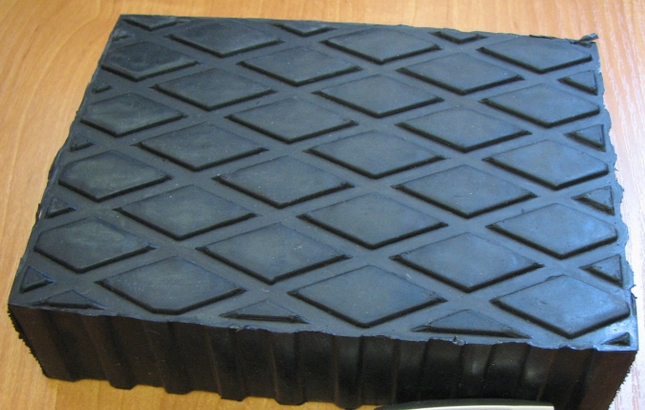 guma
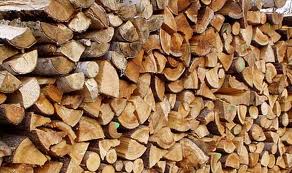 drevo
M o n o č l á n o k
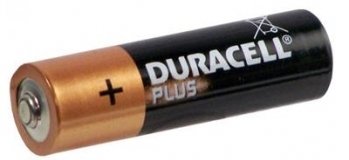 Energia elektrického prúdu
Môže sa meniť na :
Pohyb
Teplo
Svetlo
Elektrický prúd
Prístroj na meranie prúdu:
ampérmeter
Jednotkou je:
1 ampér (A)
Elektrické napätie
Voltmeter
Prístroj na meranie napätie :
Jednotkou je :
1 volt (V)
KONIEC